Majlis AnsarullahMonthly Meeting
August 2019
This slide deck contains images licensed for the purpose of this presentation only.  
No one is permitted to use the images for any other use, without prior permission.
[Speaker Notes: Changed date]
AGENDA
Recitation of the Holy Qur’an (Verse 49:13)		
Pledge
Did you know?
Sermon of the month: Complaining and Backbiting: Habits to avoid for a true Ahmadi Muslim (October 26, 2018)
Health Tip
Reminders/announcements			
Du’a
Recitation of the Holy Qur’an
[49:13] O ye who believe! avoid most of suspicions; for suspicion in some cases is a sin. And spy not, nor back-bite one another. Would any of you like to eat the flesh of his brother who is dead? Certainly you would loathe it. And fear Allah, surely, Allah is Oft-Returning with compassion and is Merciful.
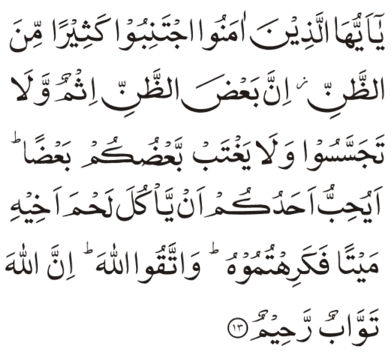 Ansar Pledge
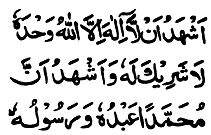 Say this part three times:

Ash-hadu • alla ilaha • illallahu • wahdahu • la sharika lahu • wa ash-hadu • anna Muhammadan • ‘abduhu • wa rasuluh
Say this part once:
I bear witness • that there is none worthy of worship • except Allah. • He is One • (and) has no partner, • and I bear witness • that Muhammad (peace be upon him) • is His servant • and messenger.

Say this part once:
I solemnly pledge • that I shall endeavor • throughout my life • for the propagation • and consolidation • of Ahmadiyyat in Islam, • and shall stand guard • in defense of • the institution of Khilafat. • I shall not hesitate • to offer any sacrifice • in this regard. • Moreover, • I shall exhort my children • to always remain dedicated • and devoted • to Khilafat. • Insha’allah.
Did you know?
When and where did the idea of a flag of Majlis Ansarullah and Alam In’ami originate?
When is the Alam In’ami handed out?
What is the shape of Alam In’ami?
Answers
In Majlis Shura 1956, it was proposed that their should be a flag of Majlis Ansarullah as well as there needs to be an Alam In’ami (pennant). This was approved by Khalifatul-Masih II (may Allah be pleased with him).
The Alam In’ami was handed out in the annual Ijtima however, after 1966 it was handed out at Jalsa Salana based on a Shura proposal.
Answers
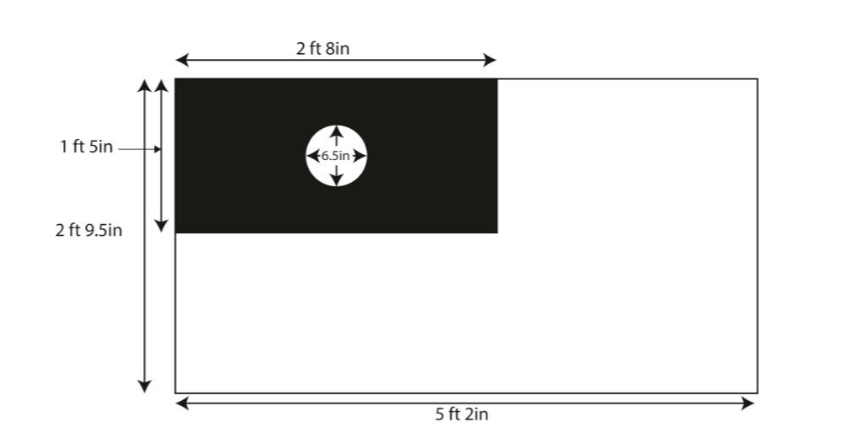 Black portion: In accordance with the black flag of the Holy Prophet (may peace and blessings of Allah be on him). White moon in black: Represents the claim of the Promised Messiah (may peace be on him) which was presented as a white moon in the fourteenth century after the Holy Prophet (may peace and blessings of Allah be on him). Larger white portion: Represents piety, peace, enlightenment and light.
Complaining and Backbiting: Habits to avoid for a true Ahmadi MuslimFriday Sermon, October 26, 2018
Synopsis of the Sermon
1.	Some sins are obvious such as telling lies, committing adultery etc. However some vices such as complaining, expressing grief over small things, gossiping, backbiting etc. are not minor sins rather these are, in the site Allah, grievous sins.2.	Some people go to the mosque to worship and in the same place they criticize and complain about others, they think ill of others and speak [ill] of them and are dishonest in their trusts. The Promised Messiah (may peace be on him) states that if one is engulfed in such evils, then their prayer has been of no avail to him.3.	The Promised Messiah (may peace be on him) has said ‘Bear in mind that if you fail to adopt righteousness and partake fully of that virtue which God Almighty desires [from you] then you will be the first to be destroyed by God Almighty as you have accepted atruth but denied it in practice’.4.	The Promised Messiah (may peace be on him) says, ‘Such an individual is truly an enemy to establishing cohesion. True unity is impossible unless such evil notions are done away with. That is why Taqwa is the first step. This was the purpose of the coming of the Promised Mahdi–to unite Muslims on one hand, to create one Ummah’.
Open Discussion Question
As a Nasir, which aspect of this Friday sermon, can I benefit the most from?
Share your thoughts!
Scenario 1
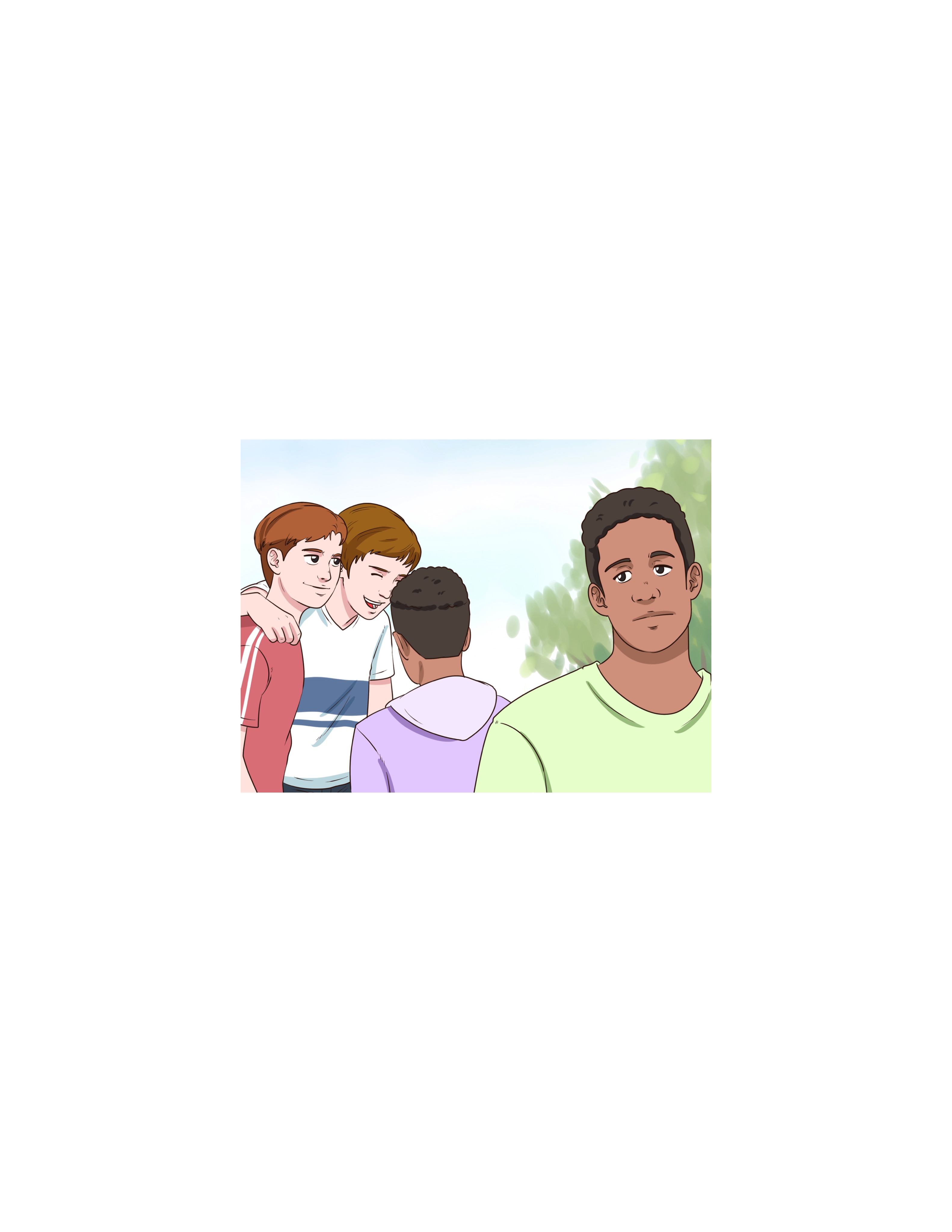 There was a spirited discussion in an Amila meeting about a topic. The decision was in favor of the majority. A Nasir was very upset as it was against his opinion. On the way back home, he started talking to his wife as how Amila members have lost the spirit of Taqwa (righteousness) and make wrong decisions!
How would you respond?
It is OK for him to talk to his wife as he strongly believes in his opinion and wants to hear her opinion.
It is OK for him to talk about it with others as long as he does not mention any names.
It is not OK for him to talk to his wife or any other Jama’at member at all as this is against the trust of the Amila meeting.
Any other response?
How would your response change if?
(Consider each separately.)

He is the Za’im of the Majlis.
His wife promises not to speak to anyone else.
The issue is of general nature and would impact the entire membership.
His wife is the local Lajna Sadr.
His young children are in the car with him.
Guidance from Friday Sermon
The Promised Messiah (may peace be on him) further states that they pray in the mosque and in the same place they begin criticizing and complaining about others, they begin thinking ill of others and speaking behind their backs and are dishonest in their conduct.

There is also an element of trust in meetings and therefore office-bearers should pay special attention to this that they should not spread what is mentioned in their official meetings of the Jama’at to their household members, nor unnecessarily to any other person. There should be a restriction on this. The majority of issues and troubles occur as the official matters are leaked to others. Also, people harbor jealousy regarding the station of another and attack their character.
Scenario 2
After an Ansar meeting, a Nasir came to you and said the person who recited the Holy Qur’an had made a lot of mistakes. “This brother doesn’t know how to recite and should not be given opportunity in the future. I don’t think he recites the Holy Qur’an daily.”
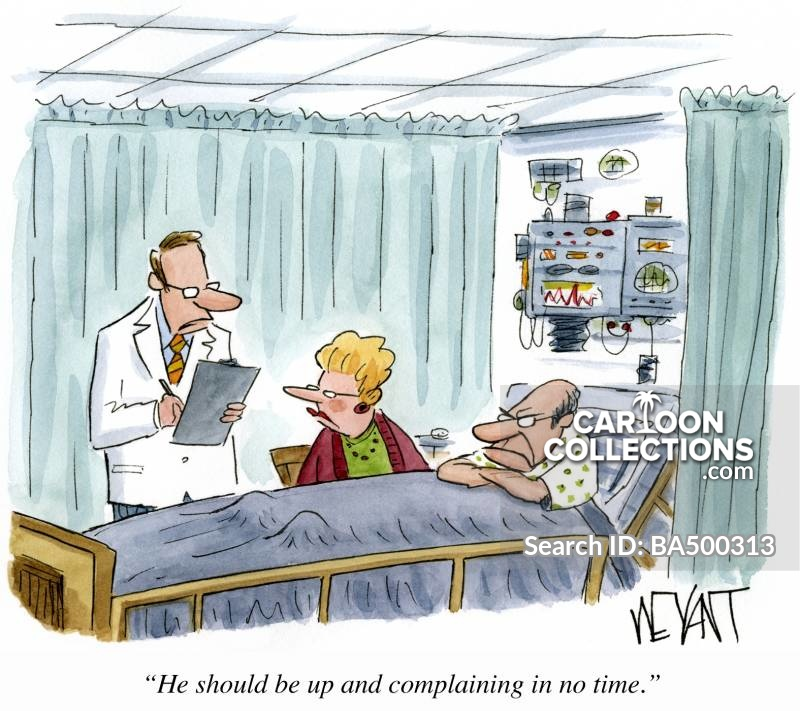 How would you respond?
Encourage the Nasir to take the matter up with Za’im sahib.
Try to minimize the conversation and change the topic.
Encourage the Nasir to politely approach the brother and correct his mistakes.
Any other response?
How would your response change if?
(Consider each separately.)
The brother is a recent convert to Islam Ahmadiyyat and has been trying his best to improve his recitation.
You don’t recite the Holy Qur’an daily.
The reciter is very sensitive to criticism.
Based on your knowledge of the Holy Qur’an, it was read incorrectly.
Based on your knowledge of the Holy Qur’an, it was read correctly.
Guidance from Friday Sermon
God Almighty becomes displeased at the fact that a person utters such words, which would degrade his fellow brother. God Almighty has stated, “Would any of you like to eat the flesh of his brother who is dead?” 
	The Promised Messiah (may peace be on him) states, “God Almighty becomes displeased at the fact that a person utters such words as would degrade his fellow brother and acts in a manner that would cause him harm.” In other words, one should not even utter such words, because then such utterances develop into complaints, and people begin to hold grudges, think ill of others and backbite and ultimately a person reaches a stage where he then physically tries to also cause harm to the other person. The Promised Messiah (may peace be on him) states, “To make a statement regarding one’s brother, which would portray him to be ignorant and foolish, or which subconsciously would develop an enmity and hatred towards his habits are all forms of evil.”
What to discuss with your family?
Share examples of backbiting and thinking ill of others from day to day life.
Make a family pledge to avoid backbiting under all circumstances.
As a family, practice a positive attitude and avoid the habit of complaining.
Tips to engage youth in conversation: (1) Give them more talking time, and (2) use examples from Huzoor’s (may Allah be his helper) sermon to make a point.
To-do list
Lead with personal example and avoid passing any negative comments about any one. Ask your wife and children to point out if you do so.
Read the commentary of verse 49:13.
Learn the true meaning of Istighfar and offer it in abundance.
Health tip
Microwaving food in Plastics / Styrofoam?
Bisphenol-A (BPA) and phthalates are found in many plastics (Containers and Plastic Wraps) AND have hormone like effects on human body.
Whenever possible use containers with “Microwave Safe” label.
Alternatively heat food in glass or ceramic containers labeled for use in microwave.
Don’t let plastic wrap touch food during microwaving because it may melt. Wax paper, kitchen parchment paper, white paper towels, or a domed container are better choices.
Do not microwave plastic storage bags or plastic grocery bags.
Before microwaving food, be sure to vent the container: leave the lid ajar or edge open.
Health tip
Most takeout containers, water bottles, and plastic tubs or jars made to hold margarine, yogurt, whipped topping, cream cheese, mayonnaise etc. are NOT microwave-safe.
Microwavable takeout dinner trays are formulated for one-time use only (follow label).
Old, scratched, or cracked containers, or those that have been microwaved many times, may leach out more BPA on to food.
Do not microwave plastic storage bags or plastic grocery bags.
Before microwaving food, be sure to vent the container: leave the lid ajar or edge open.
That’s all folks
Reminders/Announcements
Du’a

Jazakumullah for Participating!

If you enjoyed it, please convey to those brothers who are not here today!